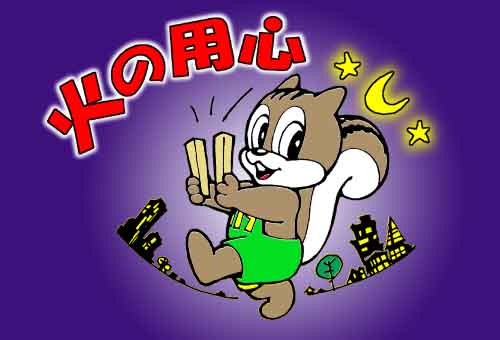 [Speaker Notes: 札幌市消防局シンボルマークの「エゾシマリス」が消防隊となって大活躍！
防火紙芝居「どうぶつ村の消防隊」をどうぞお楽しみ下さい。]
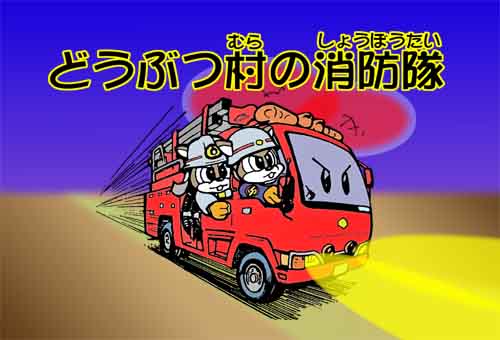 [Speaker Notes: どうぶつ村の消防隊、はじまりはじまり・・・]
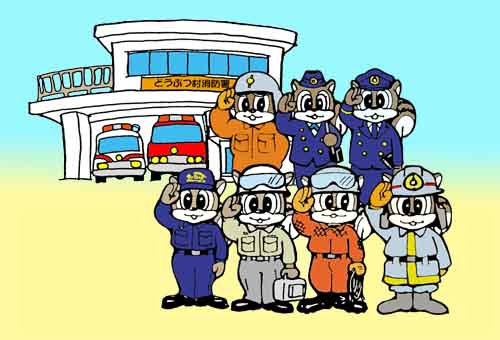 [Speaker Notes: ナレーター

どうぶつ村消防署では、一日が始まろうとしています。
消防署のまえでは、リスの消防士たちが朝のあいさつをしています。

消防隊長

「おはようございます。」

消防隊員

「おはようございます。」

消防隊長

「今日も一日がんばりましょう。」

ナレーター

消防士は消防車へと乗りこみ、まちのパトロールへ出かけました。]
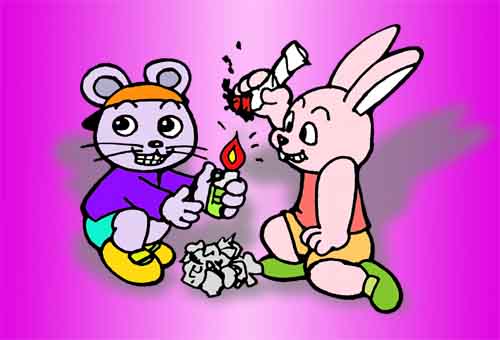 [Speaker Notes: ナレーター

そのころ、どうぶつ公園では、ねずみのチュー太とうさぎのうさ吉が、おやおや、なにかをしているようだぞ。

チュー太

「うさ吉、きょうはとってもおもしろい遊びをしようぜ。」

ナレーター

そう言ってチュー太はライターを取り出しました。

うさ吉

「危なくないのかい？」

チュー太

「大丈夫だよ、この前ライターで遊んだ時だって、大丈夫だったのだから。」

ナレーター

そう言って、チュー太はとうとうライターで紙に火をつけてしまったのです。

うさ吉

「あっという間に火が！」

ナレーター

するとさあ大変、火はかれ草に燃え移り、どんどん大きくなってしまいました。]
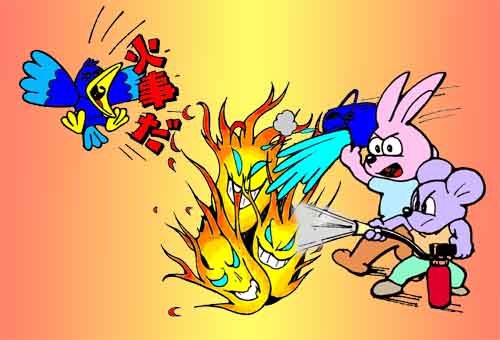 [Speaker Notes: カー助

「火事だ！誰か来てくれ！」

ナレーター

火事を見つけたカー助は大声でさけびました。
近所の人たちが集まり、火を消そうとしましたが、炎はどんどん大きくなっていきます。

カー助

「誰か消防車を呼んでくれ！」]
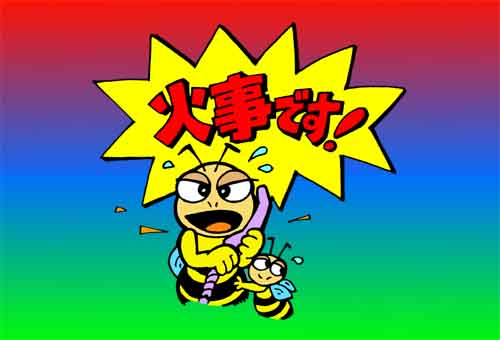 [Speaker Notes: ナレーター

ハチの親子が大急ぎで消防署に電話をしました。
「プルルルル・・・」

指令員

「119番消防です。火事ですか？救急ですか？」

ハチさん

「かっ火事です。早く来て下さい。」

指令員

「落ち着いて下さい。場所はどこですか？」

ハチさん

「どうぶつ公園です。 近くの家に燃え移りそうです。」

指令員

「分かりました。」]
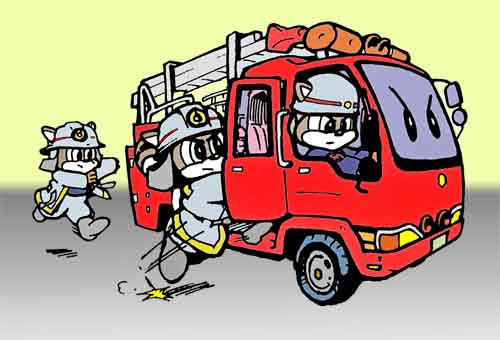 [Speaker Notes: 「ピー！火災出動、どうぶつ公園」

ナレーター

消防士たちは、大急ぎで消防車に乗り込みます。

消防隊長

「準備はいいか？」

消防隊員

「はい！」

消防隊長

「よし！出動！」

「ウー」

ナレーター

サイレンの音とともに、消防車は走り出しました。]
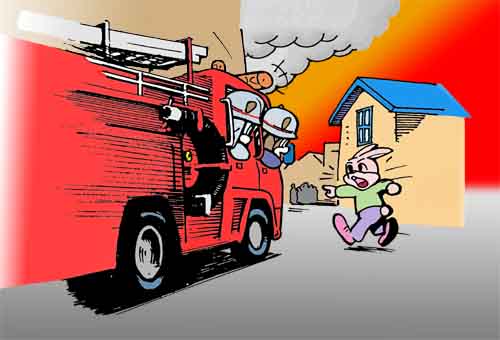 [Speaker Notes: 消防隊長

「煙が上がっているぞ！」

ナレーター

その時、うさぎのうさちゃんが走ってきました。

うさちゃん

「火事はこっちです。」

消防隊長

「分かりました。」

ナレーター

消防車が現場に着くと、火は家に燃え移り、窓から炎が出ていました。]
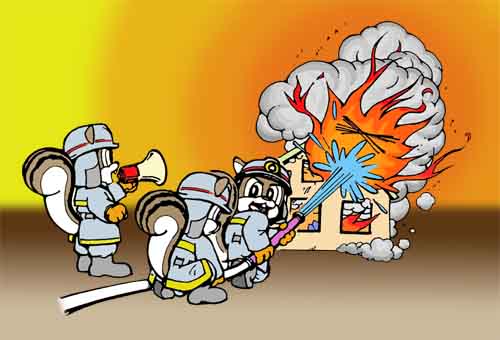 [Speaker Notes: 消防隊員

「放水準備よし！」

消防隊長

「放水はじめ！」

ナレーター

ホースの先から勢いよく水がふき出しました。

消防隊長

「火事の現場は危険です！近寄らないで下さい！」

ナレーター

隊長が大きな声で注意しました。]
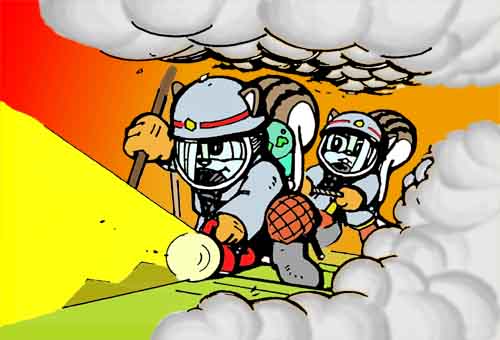 [Speaker Notes: 救助隊長

「誰か、逃げ遅れた人はいないか！」

ナレーター

オレンジ色の服を着たレスキュー隊は、火事で逃げ遅れた人を助けるために、空気ボンベを背負い、ロープを頼りに、燃えている家の中に入っていきます。

もん吉

「熱いよ、怖いよ、助けてー！」

ナレーター

どこからか、声が聞こえてきました。

救助隊長

「どこにいるんだ！」

もん吉

「苦しいよ、苦しいよー・・・」

ナレーター

声がだんだん小さくなっていきます。その時です！

救助隊長

「大変だ！けがをしたこざるを発見したぞ！救急隊を呼ぶんだ！」]
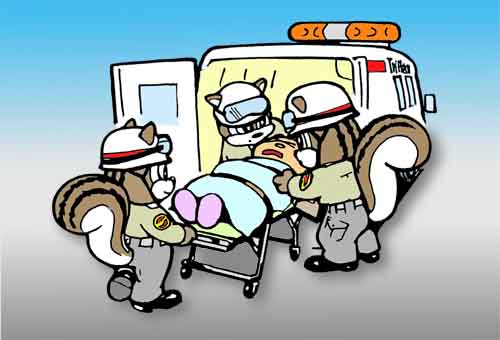 [Speaker Notes: 「ピーポーピーポー」

ナレーター

救急隊が到着しました。

救急隊長

「どこか痛いところはありませんか？」

もん吉

「ありがとう、リスの消防士さん、ウッキッキー！」

ナレーター

さるのもん吉をのせて、救急車は病院へと向かいました。
消防隊がいくら水をかけも炎はますます大きくなり、ついには、ビルに燃え移ってしまいました。

救急隊長

「ビルの上に逃げ遅れた人がいるぞ！ヘリコプターで助けよう。」]
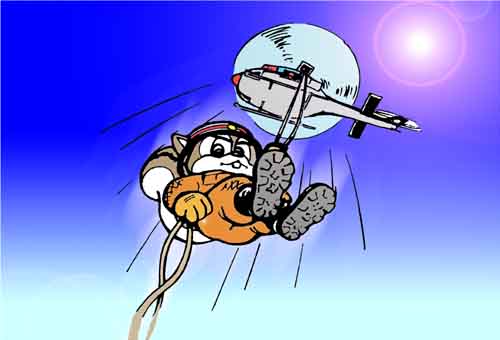 [Speaker Notes: 「バタバタバタバタ」

ナレーター

ビルの上にヘリコプターが到着しました。

航空隊長

「よし！降りるぞ！」

ナレーター

ビルの真上に着いたレスキュー隊員は、ロープをつたわり、屋上へと降りてい行きます。]
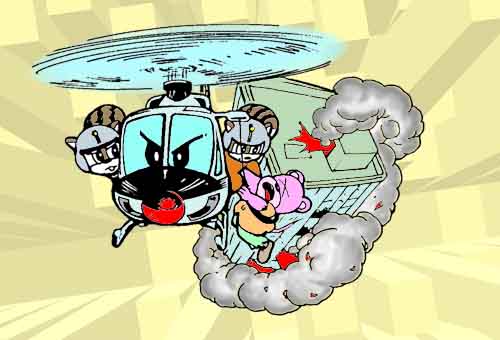 [Speaker Notes: 航空隊長

「大丈夫ですか？」

熊五郎

「大丈夫です。」

ナレーター

屋上に着いたレスキュー隊員は、ロープを使って、熊の熊五郎をすばやく助け出しました。]
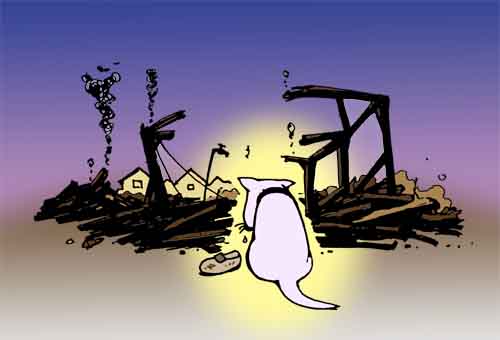 [Speaker Notes: ナレーター

消防隊の活躍により、火は消えました。
火事は家やおもちゃなど大切なもの全てを燃やしてしまいました。家をなくした犬のワン太郎は、火事の現場でずっと泣いています。
火事って本当に怖いですね。]
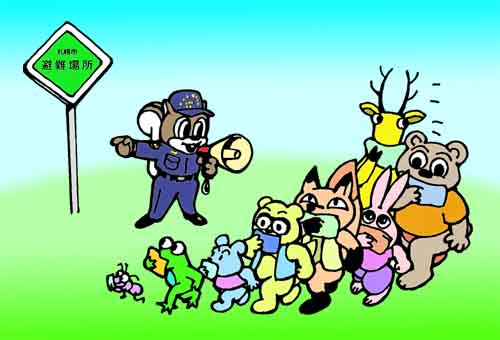 [Speaker Notes: ナレーター

火事から何日かが過ぎました。

消防隊長

「落ち着いて避難して下さい。」

ナレーター

どうぶつ村幼稚園では、かえるのケロ助、きつねのコン太、そして、たぬきのタヌ吉たちが避難訓練を行なっています。

消防隊長

「みなさーん。避難するときは、ハンカチなどを口にあて、煙を吸わないように体を低くしてくだ下さいね。」

ケロ助

「分かったケロ！」]
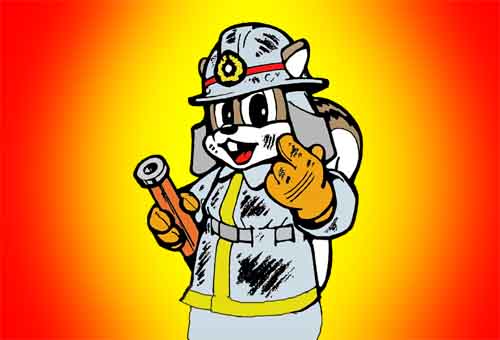 [Speaker Notes: ナレーター

ここで、どうぶつ村の消防隊から皆さんにお願いがあります。

消防隊長

「良い子の皆さん。絶対に火遊びをしないでね！約束できるかな？」

ナレーター

みなさん、今の約束守れますか？
どうぶつ村の消防隊は、みんなの暮らしを守るため,今日も頑張っています。

【 おしまい 】]